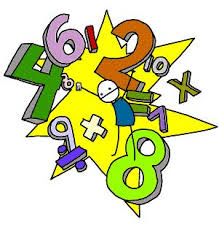 МАТЕМАТИКА
       5. разред
ЗАВИСНОСТ ПРОИЗВОДА  ОД ЧИНИЛАЦА
Вриједност производа се мијења у зависности од промјене 
чинилаца.

Ако један чинилац производа повећамо (смањимо) неколико пута, док је други чинилац непромијењен, производ ће се повећати (смањити) исти тај број пута.
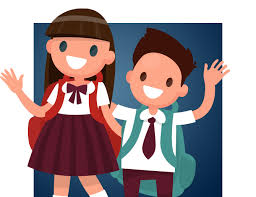 1. Израчунај и упореди резултате:

      а) 8 ∙ 6 = 48
          (8 ∙ 3) ∙ 6 =
24 ∙ 6 =
144;
144 = 48 ∙ 3
(8 ∙ 10) ∙ 6 =
80 ∙ 6 =
480;
480 = 48 ∙ 10
б) 9 ∙ 4 = 36
9 ∙ (4 ∙ 8) =
9 ∙ 32 = 288;
288 = 36 ∙ 8
9 ∙ (4 ∙ 10) =
9 ∙ 40 =360;
360 = 36 ∙ 10
2. Одреди вриједност непознате x из израза:

                     а) 200 ∙ 3 = 600
                         (200 ∙ x) ∙ 3 = 1 800
                         x = 3,  јер је,
                         (200 ∙ 3) ∙ 3 = 600 ∙ 3 = 1 800

                    б) 80 ∙ 4 = 320
                        80 ∙ (4 ∙ x) = 640
                        x = 2, јер је,
                        80 ∙ (4 ∙ 2) = 80 ∙ 8 = 640
3. Одреди вриједност непознате x из израза: 

    а) 360 ∙ 3 = 1 080
        (360 : x) ∙ 3 = 180
        x = 6, јер је,
        (360 : 6) ∙ 3 = 60 ∙ 3 = 180

    б) 40 ∙ 450 = 18 000
        40 ∙ (450 : x) = 2 000
        x = 9, јер је,
        40 ∙ (450 : 9) = 40 ∙ 50 = 2 000
4. Како ће се промијенити производ ако:
    а) један чинилац повећамо 2 пута, а други повећамо 3 пута?
                5 ∙ 20 = 100
                                             
               (5 ∙ 2) ∙ (20 ∙ 3) =
10 ∙ 60 = 600
Производ ће се повећати за производ бројева 2 и 3.
б) један чинилац смањимо 2 пута, а други смањимо 3 пута?
6 ∙ 12 = 72
(6 : 2) ∙ (12 : 3) =
3 ∙ 4 = 12
Производ ће се смањити за производ бројева 2 и 3.
5. Како ће се промијенити производ ако:
     а) један чинилац повећамо 6 пута а други смањимо 3 пута?

     5 ∙ 6 = 30
(5 ∙ 6) ∙ (6 : 3) =
30 ∙ 2 = 60
Производ ће се повећати за количник бројева 6 и 3.
Задатак за самосталан рад:

У уџбенику Радна свеска за 5. разред урадити 16. задатак на 86. страни и 22. задатак на 87. страни.
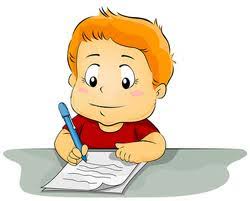